та часть трудоспособного населения, которая работает по найму, занимается бизнесом, находится на гос. службе или учится
Занятые  -
Безработные  -
Относящиеся к экономически активному населению люди,
которые намерены работать, ищут работу, но не могут найти ее по той или иной причине
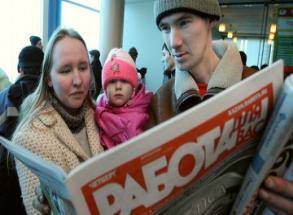 Безработица -
Социально-экономическое явление, при котором часть экономически активного населения не занята в процессе производства товаров и услуг
Норма 
безработицы -
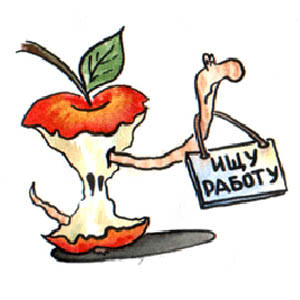 Отношение числа безработных к численности совокупной рабочей силы, выраженной в процентах
Проблема
Возможна ли 100% занятость?
                         
                             или

Возможно ли отсутствие безработицы в экономике?
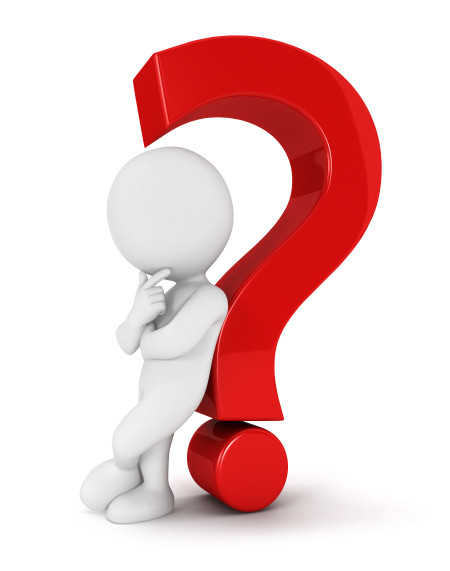 Причины и формы              безработицы.Естественный уровень безработицы.
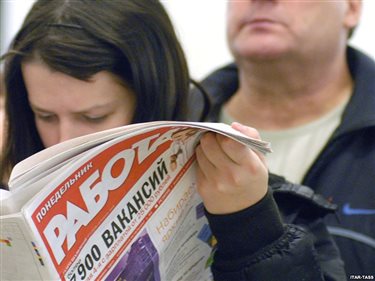 11 класс, экономика, профиль
План урока:
Причины безработицы
Формы безработицы
Естественный уровень безработицы
Ситуация на рынке труда в современной России
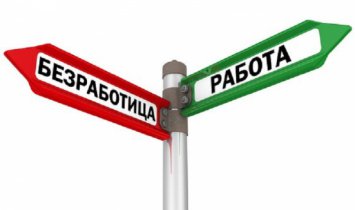 Формы  безработицы
Фрикционная Структурная Циклическая
Связана с
 фазами
 экономического
цикла
Связана с 
изменениями
 в отраслевой
 структуре 
производства
Связана с 
поисками
 работы
Технологическая -  связана с внедрением новых технологий
Формы  безработицы
Неполная занятость (скрытая безработица)
Сезонная безработица
Эта безработица знакома людям многих профессий, например все, кто обслуживает отдыхающих на курортах. Сезонно незанятые люди не подходят под определение безработного, так как часто не занимаются поиском постоянного места работы.
ситуация, при которой работник формально числится занятым, но заработной платы не получает, так как находится в вынужденном отпуске, или получает лишь часть своей нормальной оплаты, так как трудится неполный рабочий день.
Естественный уровень безработицы
такой ее уровень, 
при котором существуют
только фрикционная и 
структурная безработица
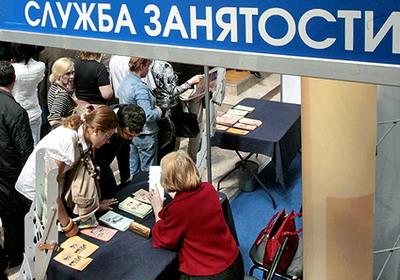 Полная занятость -
такое положение на  рынке труда, когда безработица не превышает естественного уровня
Проблема
Возможна ли 100% занятость?
                         
                             или

Возможно ли отсутствие безработицы в экономике?
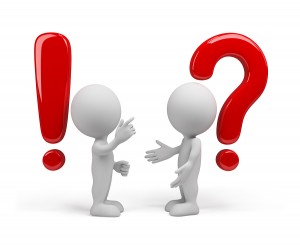 Формы  безработицы
Фрикционная Структурная Циклическая
Технологическая
Сезонная
Неполная занятость (скрытая безработица)
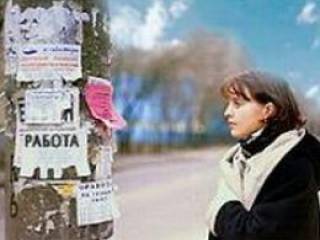 Уровень безработицы по МОТ (Международной организации труда) (информация для практической работы со статистическим материалом)
К безработным, применительно к стандартам Международной организации труда (МОТ), относятся лица в возрасте от 15 до 72 лет, которые в рассматриваемый период одновременно удовлетворяли следующим критериям:
не имели работы (доходного занятия);
занимались поиском работы, т.е. обращались в государственную или коммерческую службу занятости, использовали или помещали объявления в печати, непосредственно обращались к администрации организации (работодателю), использовали личные связи и т.д. или предпринимали шаги к организации собственного дела;
были готовы приступить к работе в течение обследуемой недели.
Обучающиеся, студенты, пенсионеры и инвалиды учитываются в качестве безработных, если они занимались поиском работы и были готовы приступить к ней.
Домашнее задание
П. 13.4, привести по 2 примера каждого вида безработицы
Ответить на вопрос: грозит ли мне безработица в будущем? Аргументировать свой ответ.
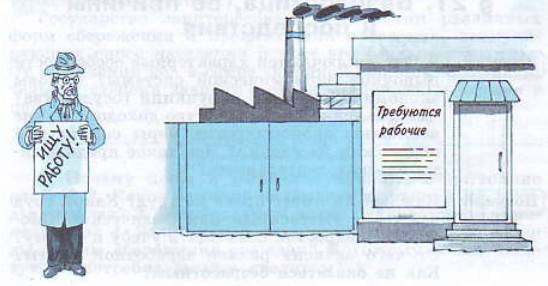